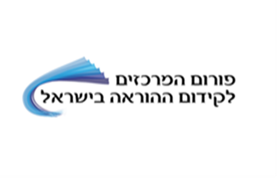 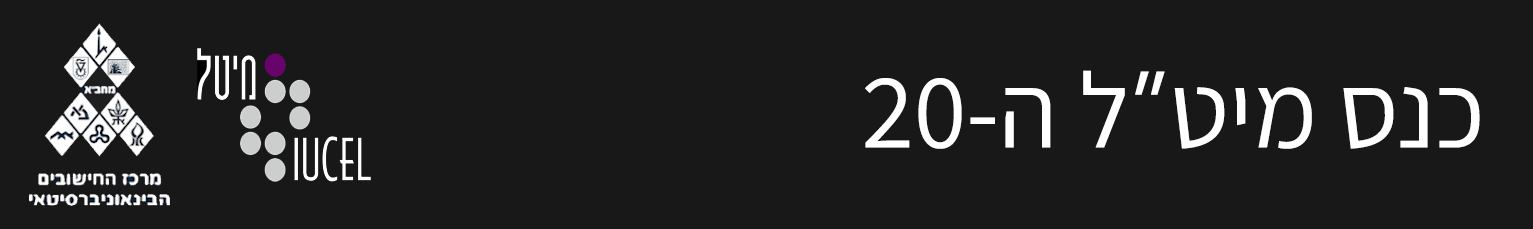 21
When EI meets AIשילוב AI בהשכלה הגבוהההיבטים אתיים
כנס מיט"ל ה-21
מאיר קומר komar@g.jct.ac.il – 
המרכז האקדמי לב
June 2023    תמוז תשפ"ג  ذو الحجة 2023
מה הן 3 הבעיות האתיות המרכזיות הקשורות ל-AI?
2
When EI meets AI - Meital 2023 - Meir Komar
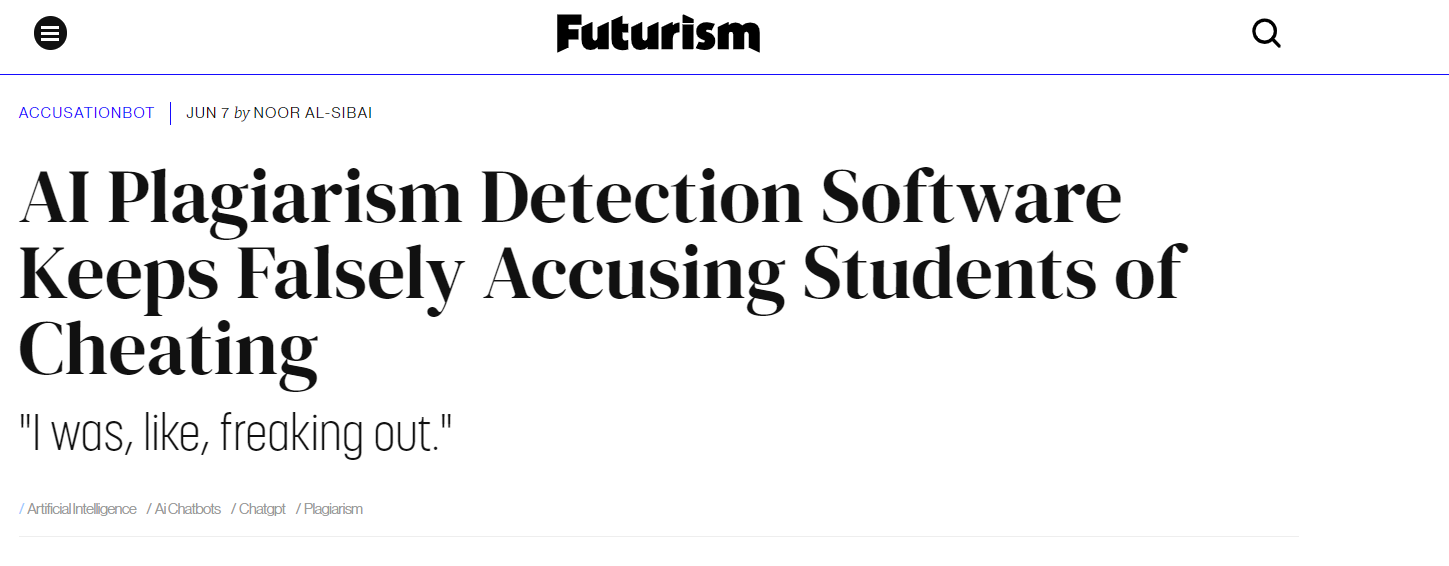 3
When EI meets AI - Meital 2023 - Meir Komar
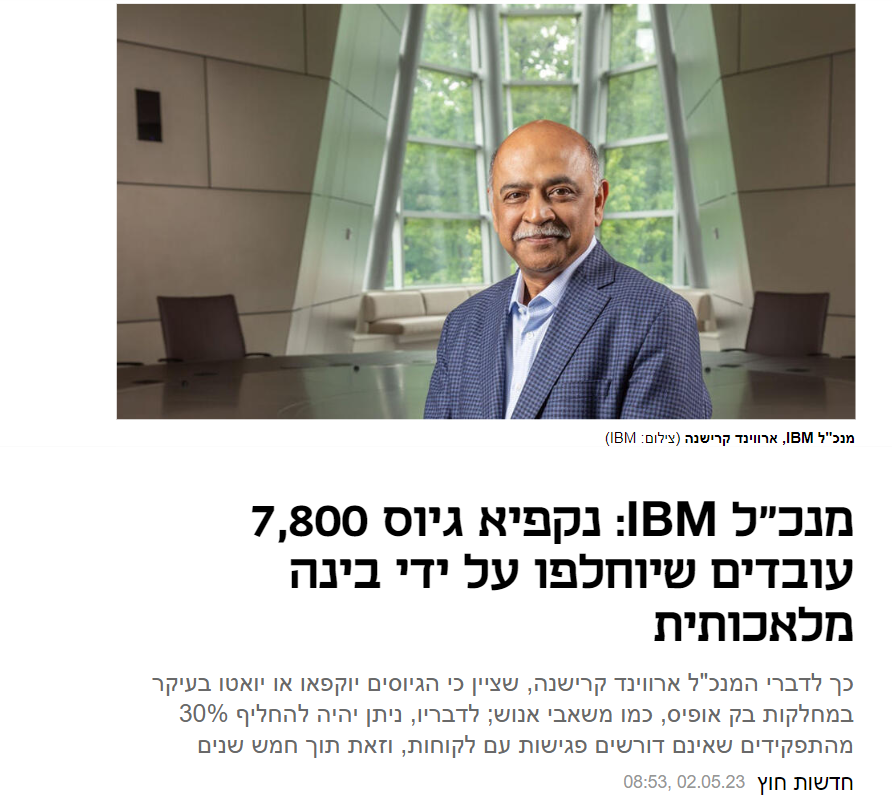 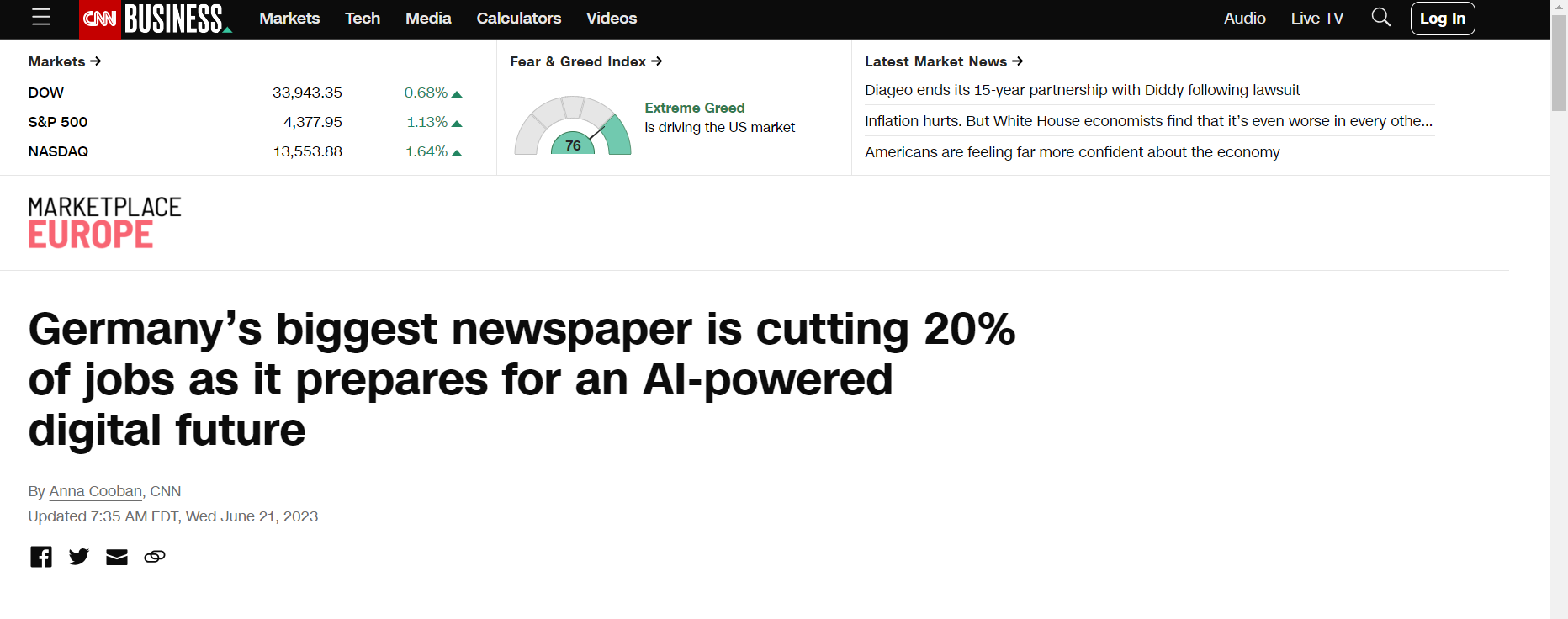 4
When EI meets AI - Meital 2023 - Meir Komar
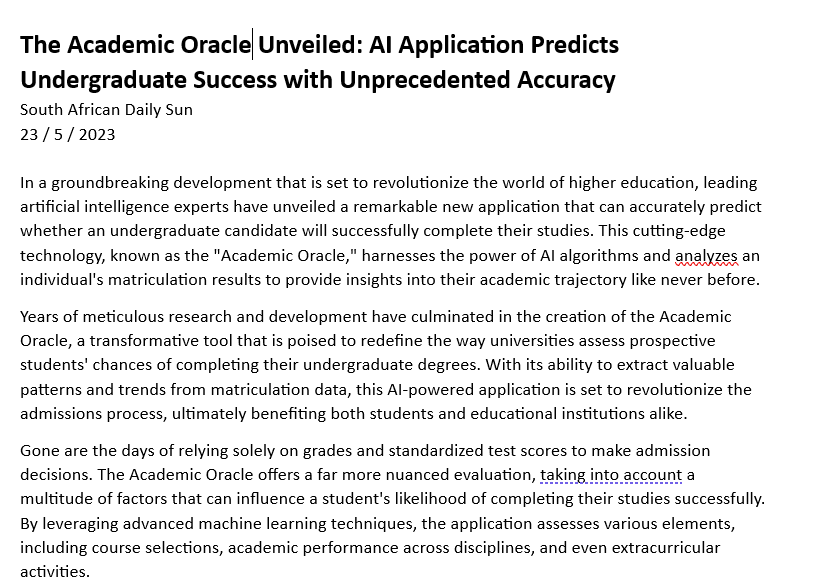 5
When EI meets AI - Meital 2023 - Meir Komar
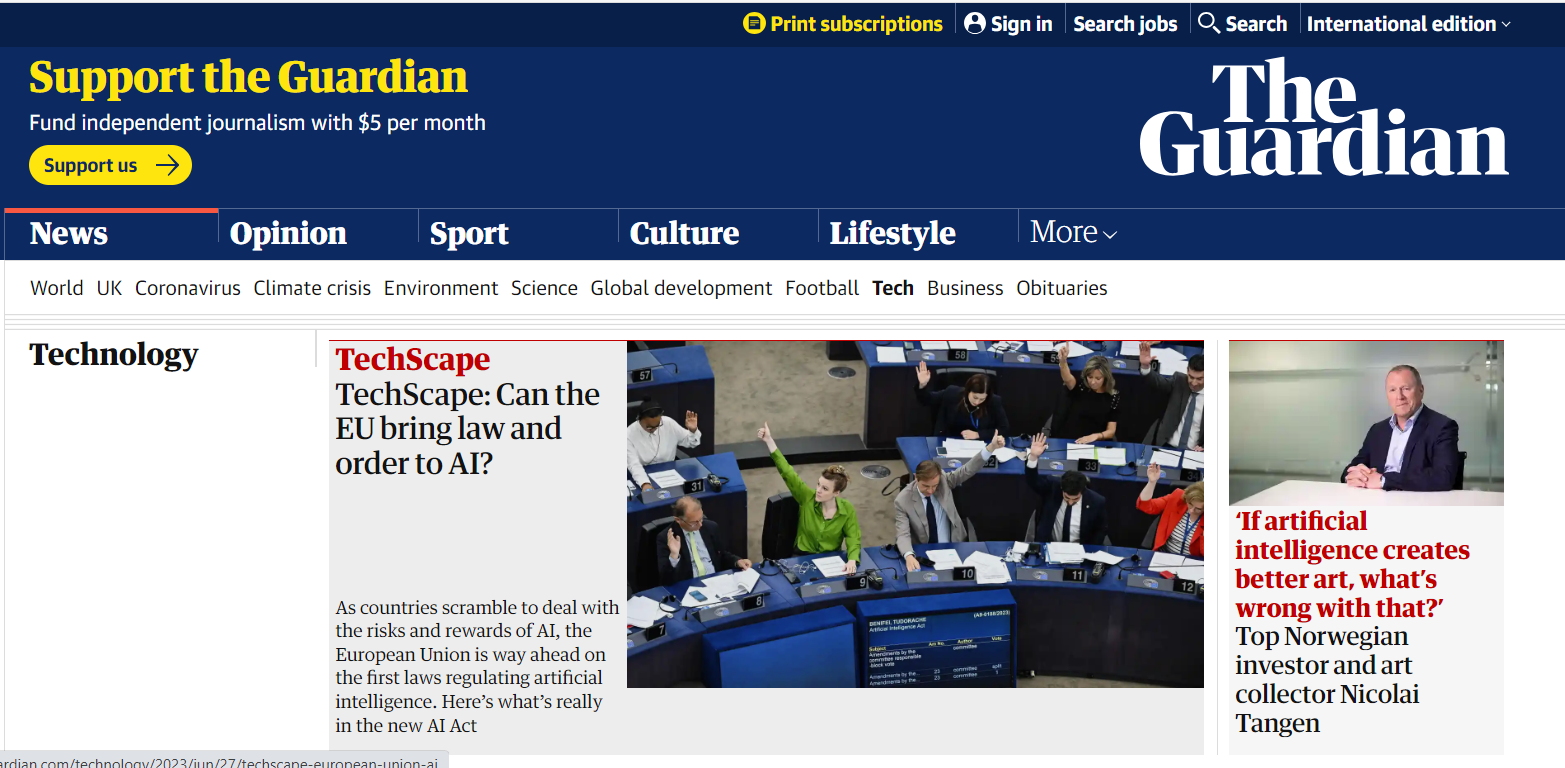 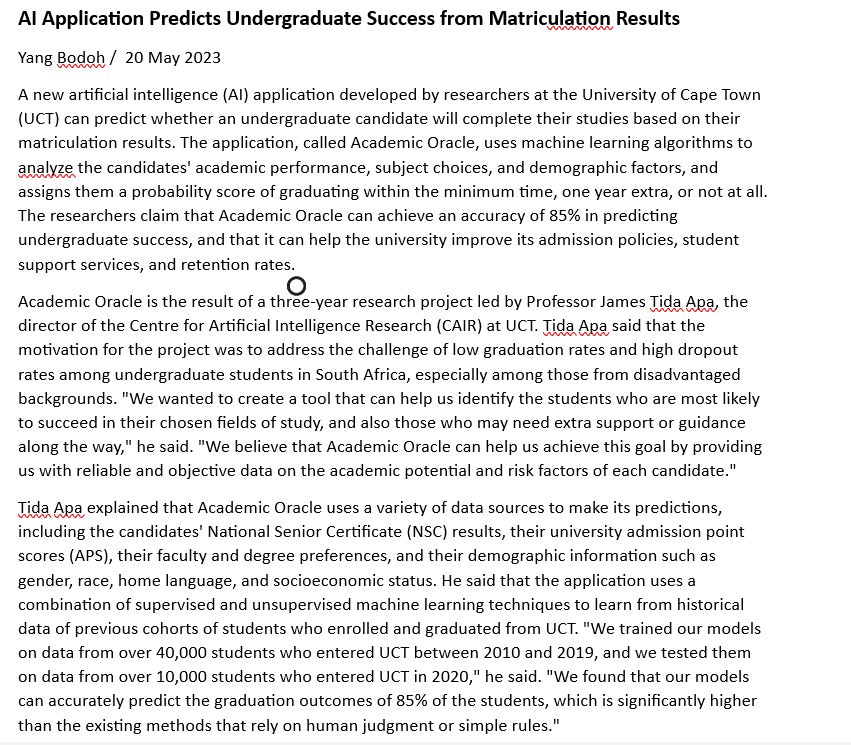 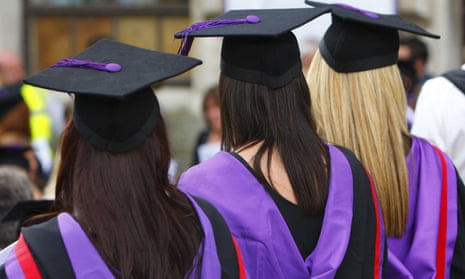 AI Application Predicts Undergraduate Success from Matriculation Results
Yang Bodoh/ 20 May 2023
6
When EI meets AI - Meital 2023 - Meir Komar
AI ethics is a set of moral principles to guide both the development and the use of AI technologies
Ethical AI  = AI that performs and follows  legal, moral, and ethical standards generally accepted by society
7
When EI meets AI - Meital 2023 - Meir Komar
Whatare someof theethicalissues?
8
When EI meets AI - Meital 2023 - Meir Komar
What is the Role of the centers for AcademicExcellence?
9
When EI meets AI - Meital 2023 - Meir Komar
[Speaker Notes: הכרת הכלי  Educate the educators on the basic concepts and principles of AI, such as how it works, what it can and cannot do, and what are the potential benefits and risks of using it in education.
 הפעל אותםEngage the educators in ethical discussions and decision-making processes regarding the design, development, and deployment of AI-driven apps for education. This could involve creating ethical guidelines or frameworks for AIED, conducting ethical impact assessments, and involving stakeholders such as students, teachers, technology developers, policymakers, and institutional decision-makers.
 להעציםEmpower- educators to use AI-driven apps for education in a responsible and ethical manner, such as by ensuring data protection and privacy, avoiding bias and discrimination, ensuring trust and transparency of algorithms, and respecting human agency and autonomy.]
Teachers must have the knowledge to understand, justify, and evaluate results by AI-based tools
10
When EI meets AI - Meital 2023 - Meir Komar
Every graduate must be exposed in general to the ethical issues of AI technologies as well as the specific issues in their field of knowledge
Updating and expanding the lecturers' regulations and the students' regulations to include reference to the use of AI tools
Updating and expanding the institution's organizational work procedures to include reference to the use of AI  
Align institutional policy with national and global standards ( not there yet but down the road…)
With the growing use of AI, realigning the institutional workforce and budgets; investing in cyber security and appropriate IT infrastructure to cater to the growing needs
What do we (institutes of higher education) need to consider?
Creation, by the various stakeholders, of a transparent institutional code of AI ethics
What do we (institutes of higher education) need to consider?
Institutional AI ethics committee Training/expanding  scientific committee
A  new institutional position - Chief  AI Ethics Officer
                                Director of AI / AI Ethical advisor
Create a template(s) for a course AI usage policy subject to institutional guidelines
Encouraging lecturers to expand on the challenges of AI in relation to professional ethical responsibilities
12
When EI meets AI - Meital 2023 - Meir Komar
MATERIALS
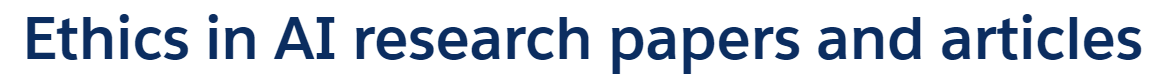 13
When EI meets AI - Meital 2023 - Meir Komar
מה הן 3 הבעיות האתיות המרכזיות הקשורות ל-AI?
14
When EI meets AI - Meital 2023 - Meir Komar
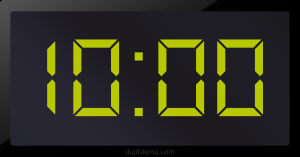 עד כאן מבוא לפתיחת ההקדמה
15
When EI meets AI - Meital 2023 - Meir Komar
Transparency
וובינר לסגל האקדמי - אוניברסיטת אריאל בשומרון - מאיר קומר - שבט תשפ"ג
Accountability
וובינר לסגל האקדמי - אוניברסיטת אריאל בשומרון - מאיר קומר - שבט תשפ"ג
Job Displacment
וובינר לסגל האקדמי - אוניברסיטת אריאל בשומרון - מאיר קומר - שבט תשפ"ג
Privacy and Security
וובינר לסגל האקדמי - אוניברסיטת אריאל בשומרון - מאיר קומר - שבט תשפ"ג
Discrimination
And
Bias
וובינר לסגל האקדמי - אוניברסיטת אריאל בשומרון - מאיר קומר - שבט תשפ"ג
Societal implicatations
Job Displacement 
  New distribution of wealth
Influencing behaviors and interactions for good and for bad
 Emotional manipulations
  Increasing the digital divide
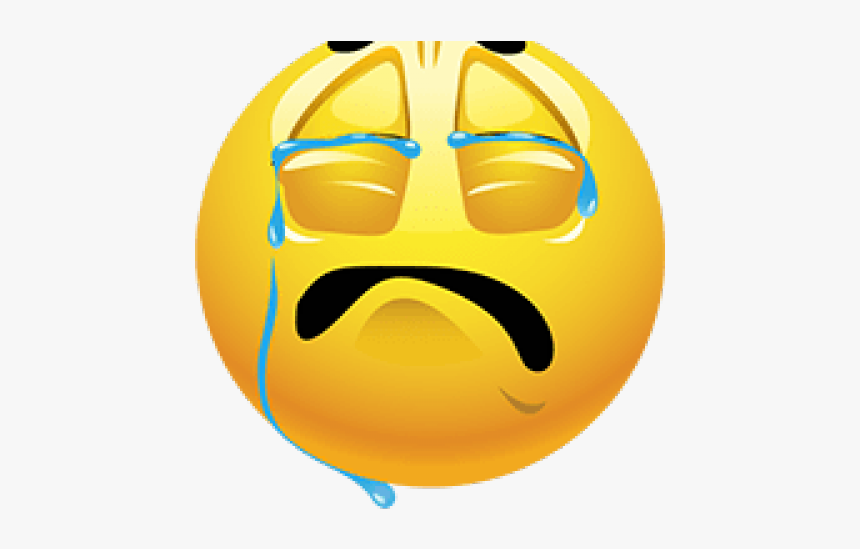 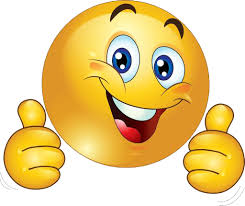 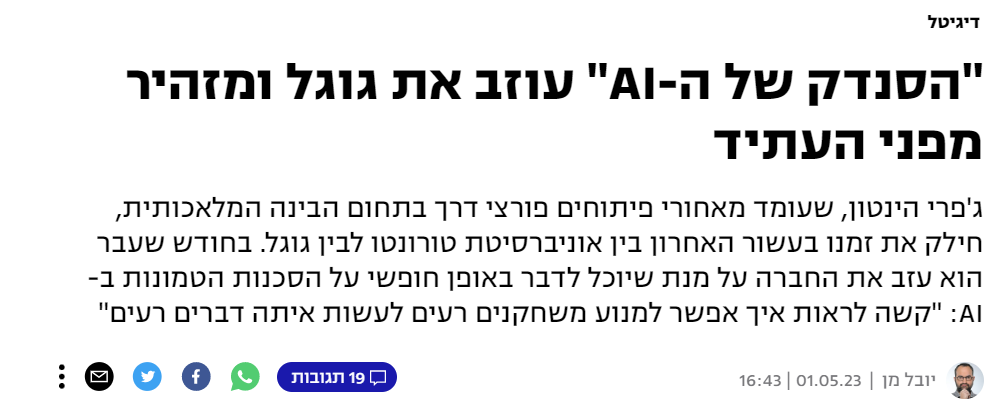 [Speaker Notes: ML can generate factually incorrect text, media – fakenews, deep fake]
Plagiarism
[Speaker Notes: כל הנושא של יישומים הבודקים העתקות/מקוריות]
Human oversight
Using AI in positions that require empathy, such as, care of the elderly, police, judge, ???
 Weaponization of AI
Super Intelligence …
Additional developer issues
Ethical  algorithms? Which/whose norms?
 https://www.scu.edu/media/ethics-center/technology-ethics/Ethics-Toolkit.pdf
https://developers.google.com/machine-learning/crash-course/fairness/video-lecture
“we deal with the technology, let the lawyers or the ethicists resolve the ethical concerns”